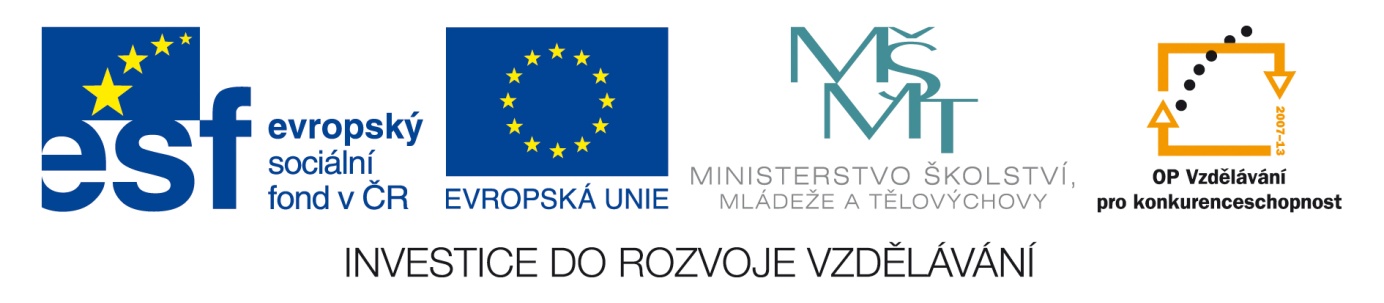 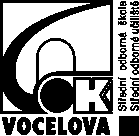 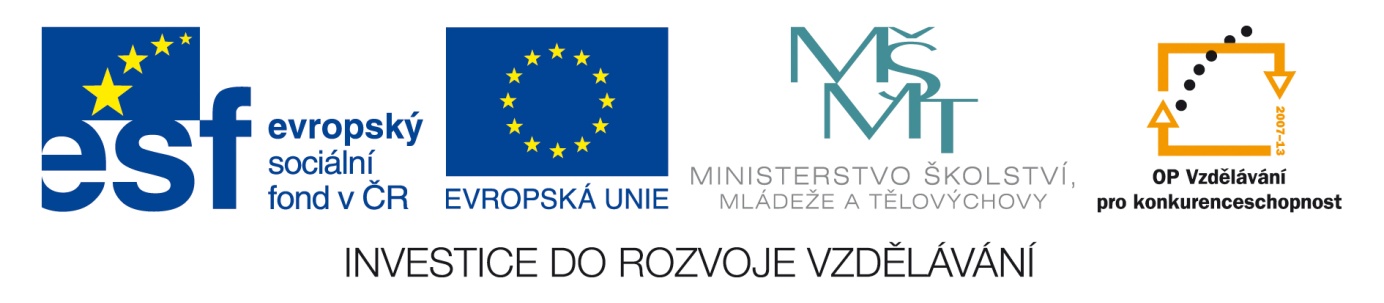 Anotace
Materiál je určen pro studijní obor MIEZ, předmět VYTÁPĚNÍ, inovuje výuku použitím multimediálních pomůcek – prezentace              s názornými obrázky a schématy doplněných textem podporujícím výklad učitele.
Metodický pokyn
Materiál používá učitel při výkladu – pro větší názornost a atraktivnost výuky a zároveň jej mohou využívat žáci pro domácí přípravu na výuku.
Pojistné zařízení
Pojistné zařízení chrání otopnou soustavu proti 	poškození.
Při překročení maximálních povolených hodnot tlaku teploty případně nedostatku vody.
 Pojistné zařízení musí být propojeno neuzavíratelně se 	zdrojem tepla.
Otopná soustava musí být osazena prvky vyhovující maximálnímu povolenému přetlaku a teplotě 
Zdroj tepla musí být vybaven teploměrem, tlakoměrem, čidly na snímání teploty a tlaku, případně nedostatku vody.
3
Pojistné zařízení
Ve většině  případů určuje provozní parametry soustavy 	kotel jako nejslabší článek soustavy.
Základním pojistným prvkem u teplovodních pojistných soustav je  pojistný ventil, který při překročení maximálního provozního tlaku samočinně otevře a propustí část vody, pokud tlak nedosáhne povolených hodnot.
Otevírání a uzavírání zabezpečuje talíř pojistného ventilu, na který působí z druhé strany síla pružiny.
Pojistný ventil má být napojen na výtokovou trubici                     s přerušením z důvodu kontroly.
4
Pojistné zařízení
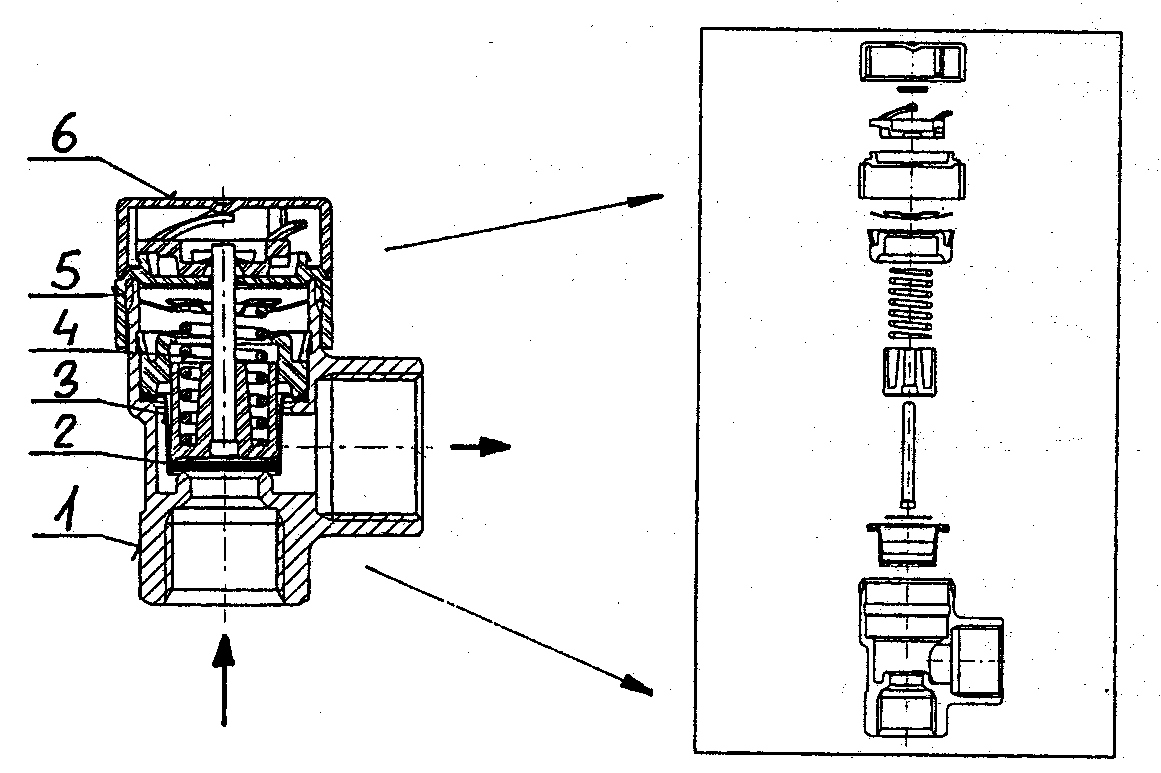 Řez pojistným ventilem
1- těleso ventilu, 2 – těsnění talíře ventilu, 3 – pryžová membrána, 4 – pružina, 5 – krytka pro zvednutí talíře ventilu, 6- krytka s typovým štítkem
5
Pojistné zařízení
Některé pojišťovací ventily mají integrován tlakoměr.
Při výběru pojistného ventilu vycházíme ze základních technických parametrů.
Otvírací přetlak (kPa, bar)
Pracovní teplota (°C)
Tepelný výkon (kW)
Připojovací průměr ( nejvíce1/2“)
6
Pojistné zařízení
Kotle do 50 kW musí být vybaveny-
U kotlů na tuhá paliva – regulátorem přívodu spalovacího vzduchu.
Omezovacím zařízením proti překročení teploty                              a nedostatku vody.
7
Pojistné zařízení
Kontrolní otázky
  Proč se používá pojišťovací ventil?
Kde se umísťuje pojišťovací ventil?
  Na jakém principu pracuje pojišťovací ventil?
Jakým pojistným zařízením musí být vybaveny kotle do 50kW?
8
Použité zdroje
Stanislav Tajbr  Vytápění. Praha 2003 Sobotáles ISBN 80-85920-96-4
Pokud není uvedeno jinak, je použitý materiál z vlastních zdrojů.
9
[Speaker Notes: ko]